Ministry of Investment,
Industry and Trade of the Republic of Uzbekistan
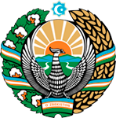 Production of lycra fiber
Project overview
Business model: manufacturing facility with production capacityof 8 thsd tons of lycra fiber per year
Financing
20 mln USD
Project scope
Production of lycra fiber
Production process for lycra faber
Incentives
Infrastructure development at state cost* (project cost exceeding 15 mln USD)

Across the Republic, 27 FEZs and 4 TIZs offer tax breaks on land, property, water and CIT. 
(CIT - applied for investments over 3 mln USD)
Procurement of materials (polyether glycol, diisocyanate and etc.)
Production process
Quality control and packaging:
Bonding, winding and cutting
Project description
Domestic market
Existing 5 neighbor markets
Russia, Europe, Middle East markets
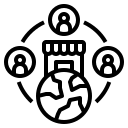 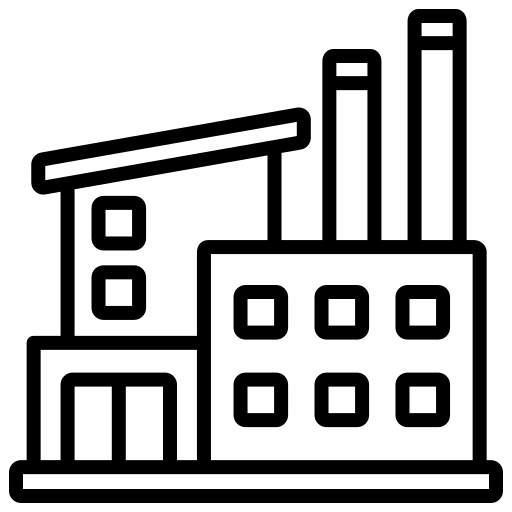 7 production lines
Products:- special medical clothing
- medical masks
- special bags
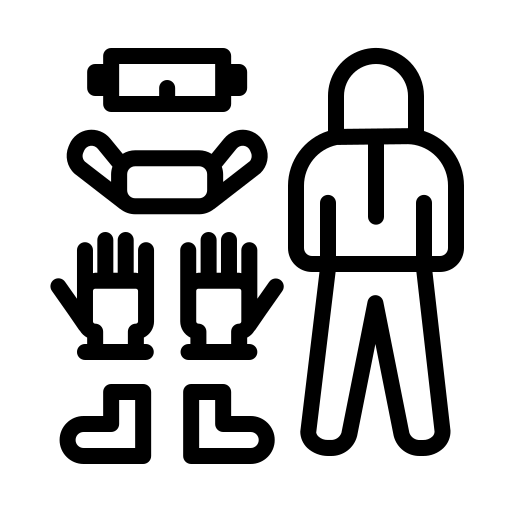 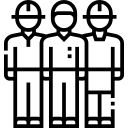 ~300 employees
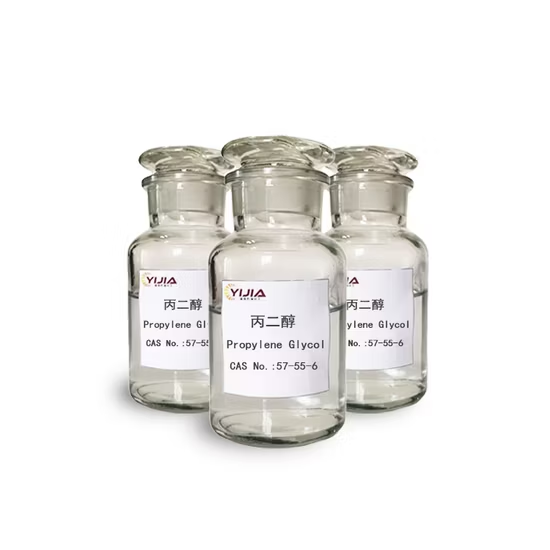 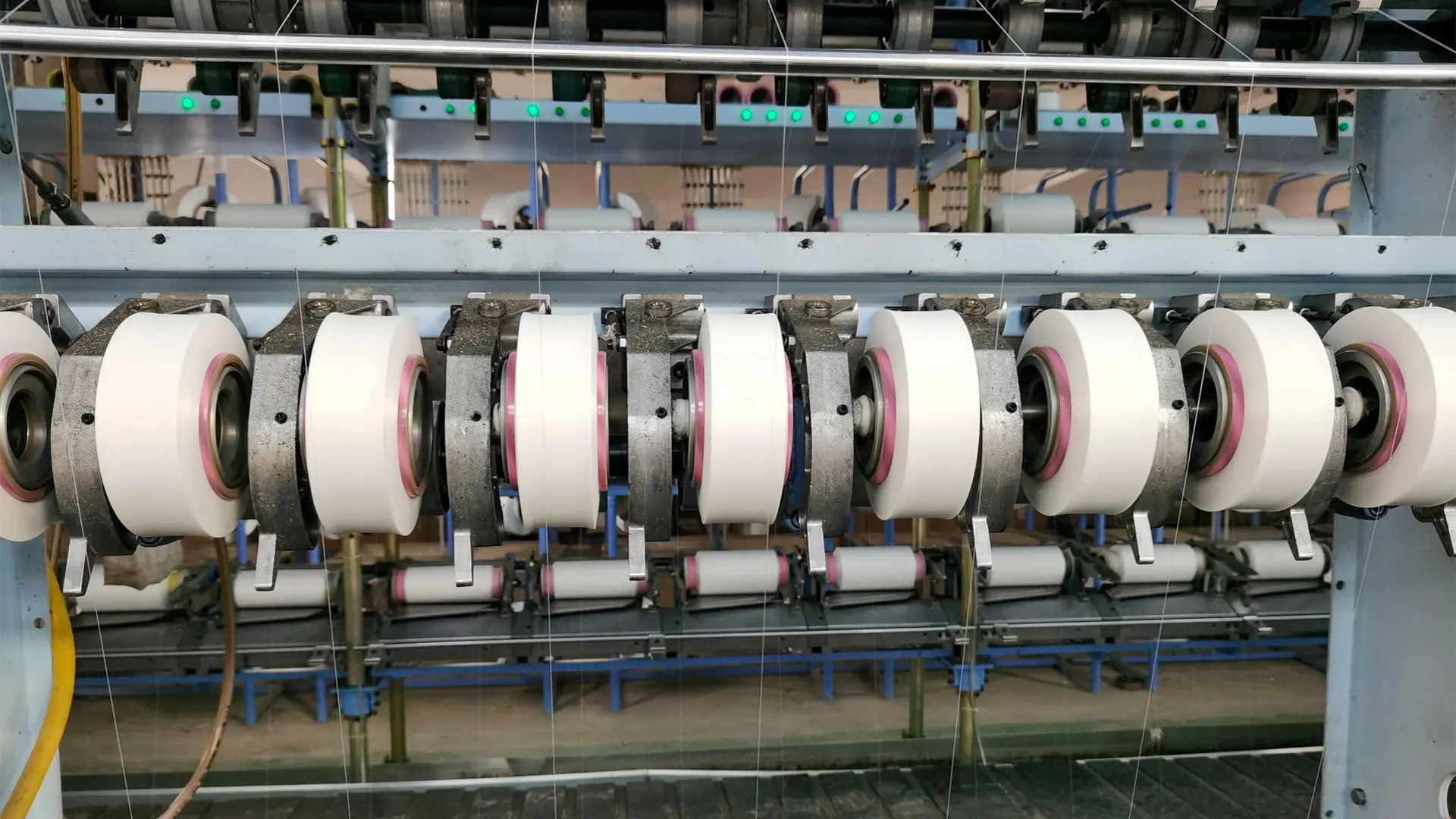 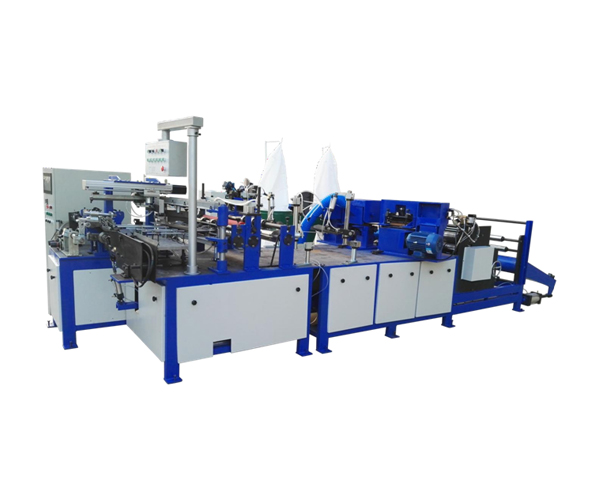 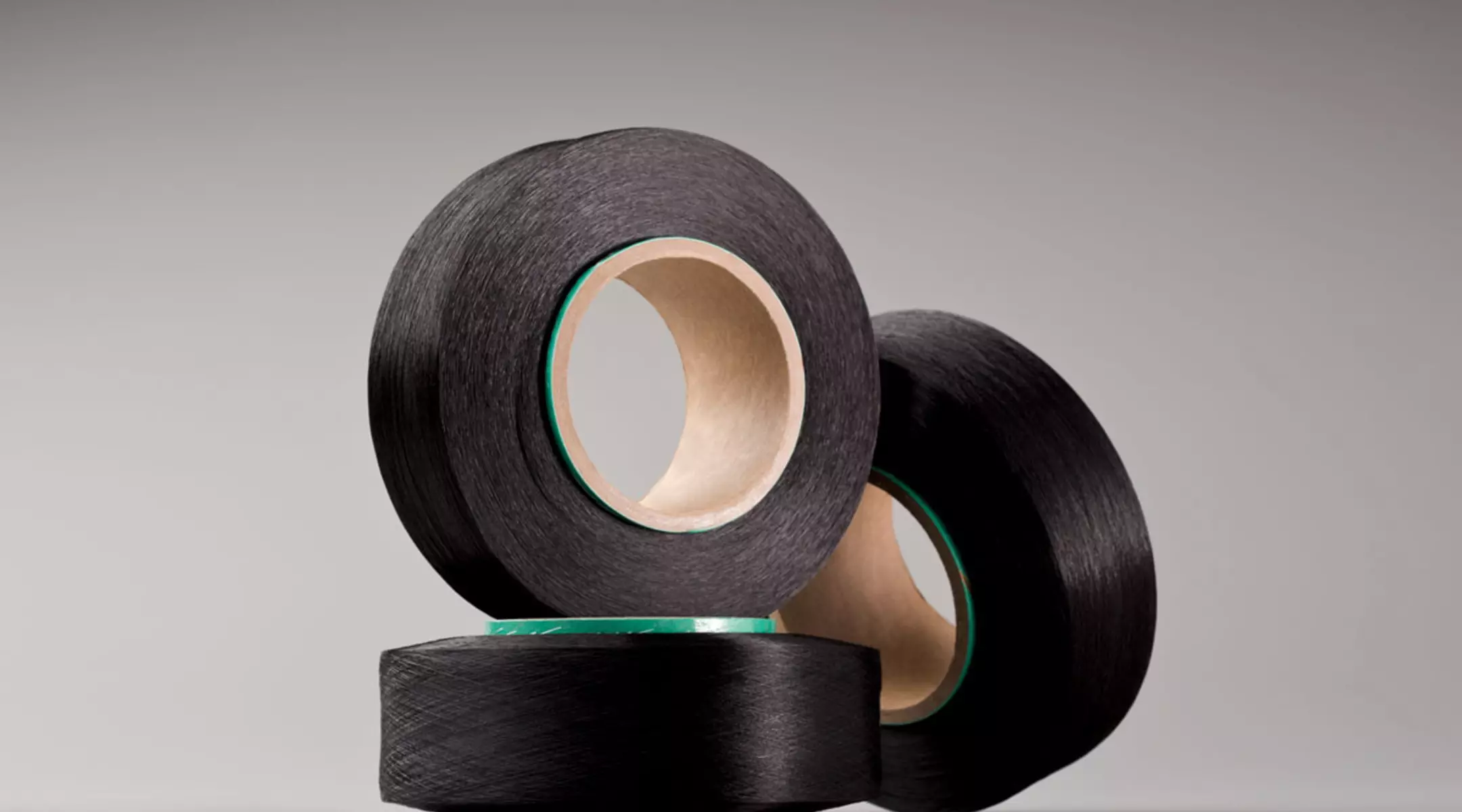 Production and trade volume of synthetic fiber (2024)
Infrastructure
Gas                                           12 cents/m³
Electricity                             7 cents/kWh
Water                                     20 cents/m³
Import
Consumption
Consumption (CA)
130 thsd tons
23 thsd tons
26 thsd tons
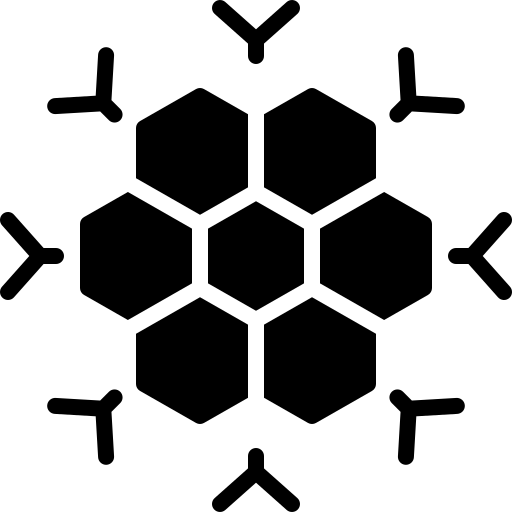 Ministry of Investment,
Industry and Trade of the Republic of Uzbekistan
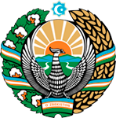 We invite to invest in textile production in Uzbekistan
Trade agreements
Project overview
Competition: Uzbekistan offers highly competitive structure of operating costs for manufacturing of woven fabric internationally
CIS Free Trade Agreement creates more integrated and open market with CIS countries.
GSP+ agreement allows to export to EU at reduced or zero tariff for 6 200 products.
Average electricity cost,
US cents per kWh
Woven fabric import to Uzbekistan, USD mln
Average wage, USD ths per month
Top-7 woven fabric exporters, USD bln
Location
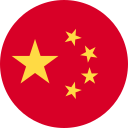 Andijan region
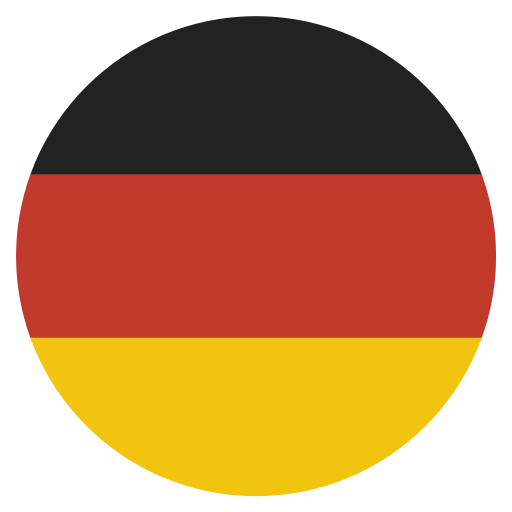 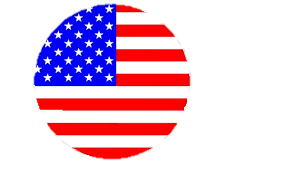 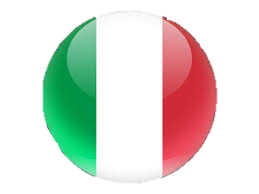 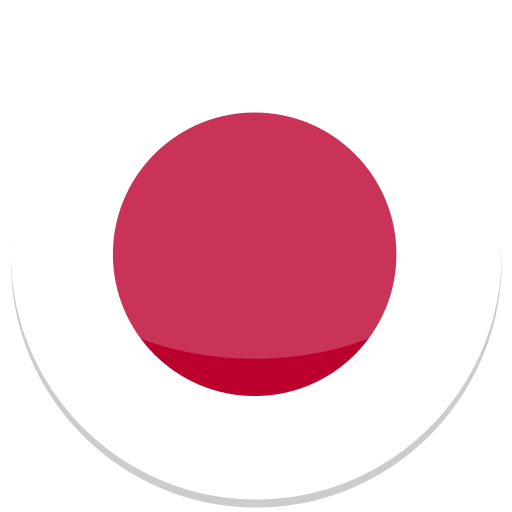 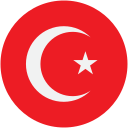 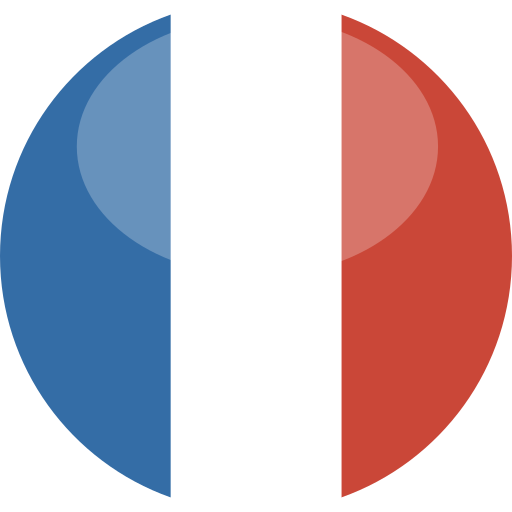 Uzbekistan
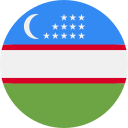 Availability of labor in textile industry
Local textile products manufacturers can benefit from:
- Stable economical and political situation
- Availability of skilled & unskilled labor
- Building on existing infrastructure and distribution networks
- Infrastructure development at state cost*
- Incentives: Free economic  zones offer tax breaks on land, CIT, water.
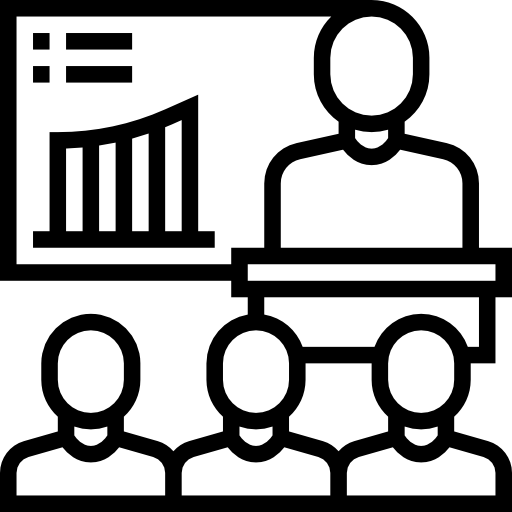 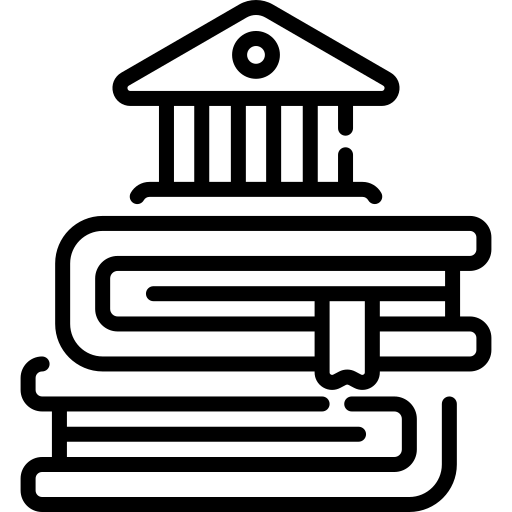 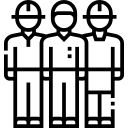